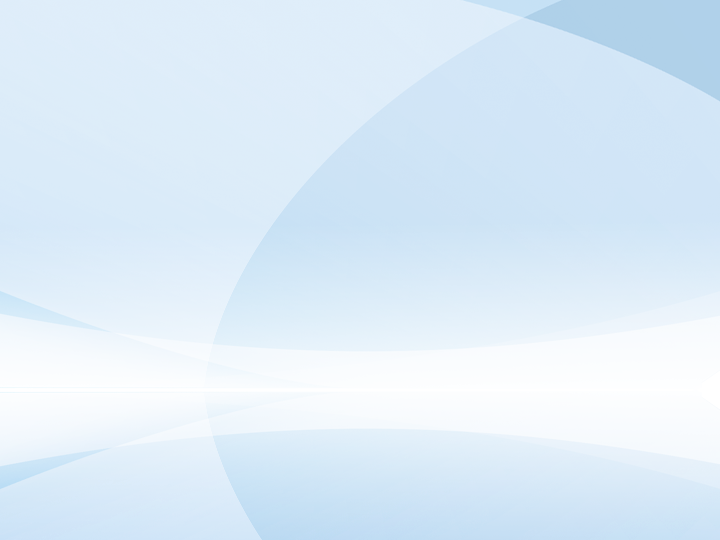 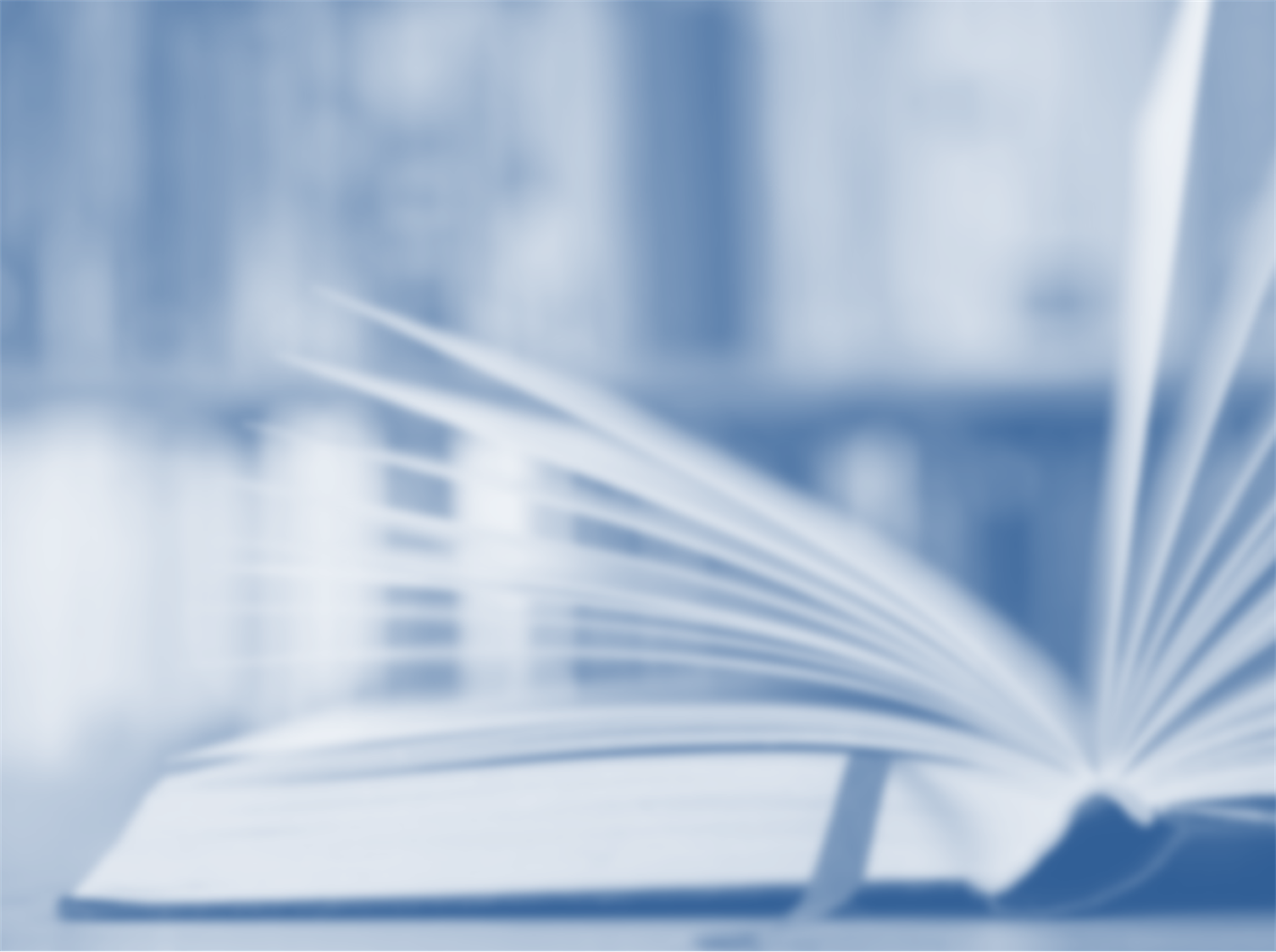 Организация внеурочной деятельности в образовательном учреждении
«Дети должны всегда иметь право на счастливое детство.
 Их время должно быть временем радости, 
 временем мира, игр, учёбы и роста. 
Их будущее должно основываться 
на гармонии сотрудничества. 
Их жизнь должна становиться более полнокровной по мере того,
 как расширяются их перспективы, и они обретают опыт» 
		                                                      Конвенция о правах ребёнка
                                                               

                                                               Зоя Петровна Федюкович, методист ИМЦ Василеостровского района
Санкт-Петербурга
30.01.2018
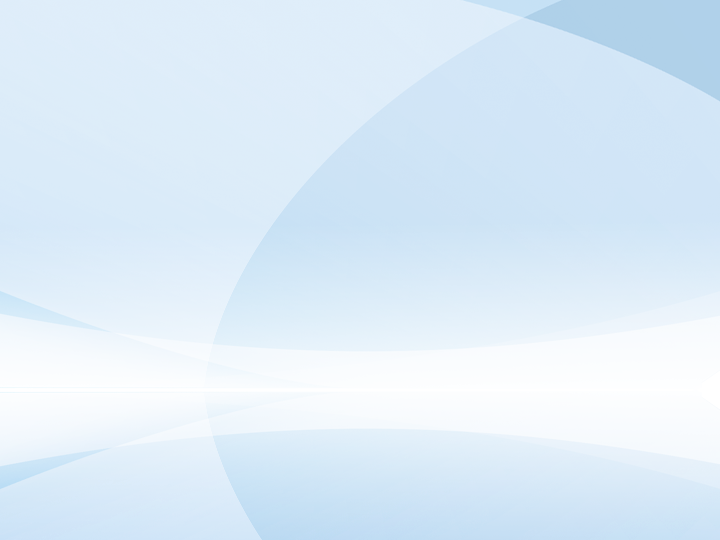 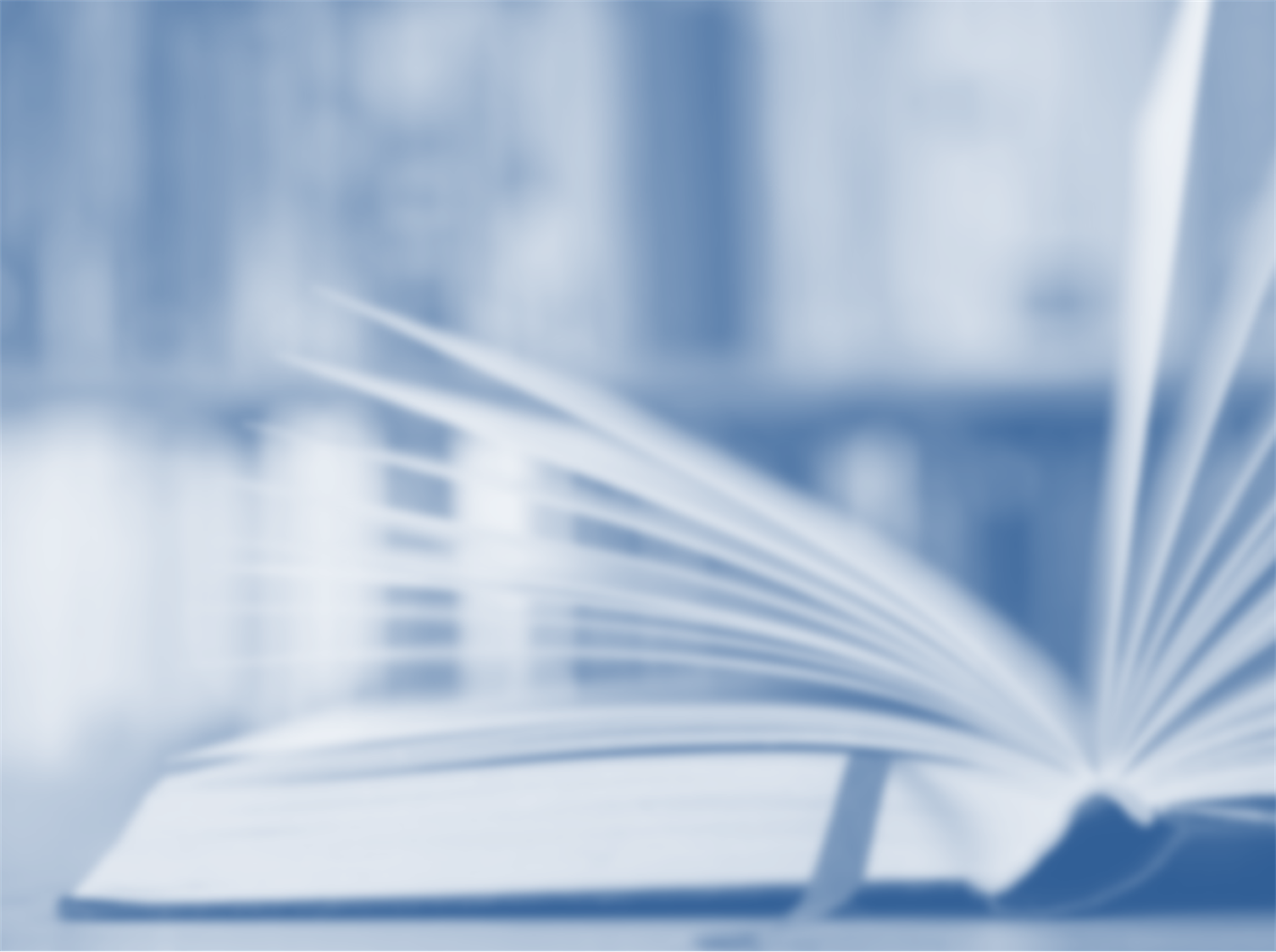 Внеурочная деятельность - деятельностная организация на основе вариативной составляющей базисного учебного (образовательного) плана, организуемая участниками образовательного процесса, отличная от урочной системы обучения: экскурсии, кружки, секции, круглые столы, конференции, диспуты, КВНы, школьные научные сообщества, олимпиады, соревнования, поисковые и научные исследования и т.д.; занятия по направлениям внеучебной деятельности учащихся, позволяющие в полной мере реализовать Требования Федеральных государственных образовательных стандартов общего образования
(http://www.standart.edy.ru)

Внеурочная деятельность учащихся объединяет все виды деятельности школьников (кроме учебной деятельности и на уроке), в которых возможно и целесообразно решение задач их воспитания и социализации
(Д.В. Григорьев, П.В. Степанов,
Центр теории воспитания ИТИП РАО)
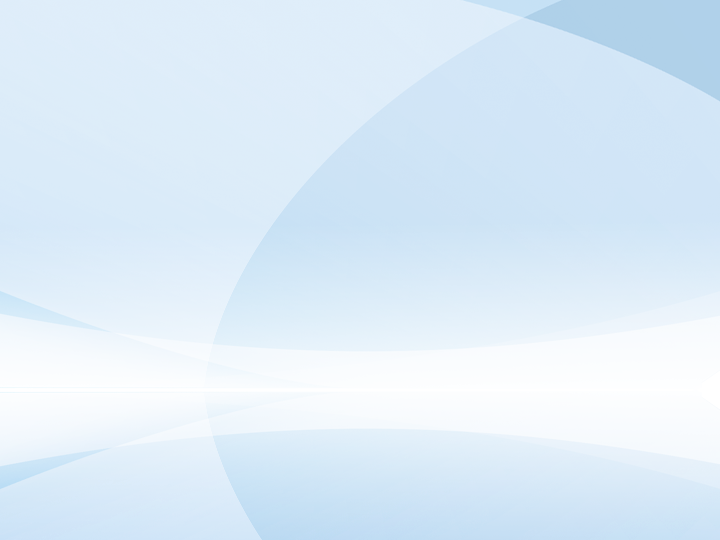 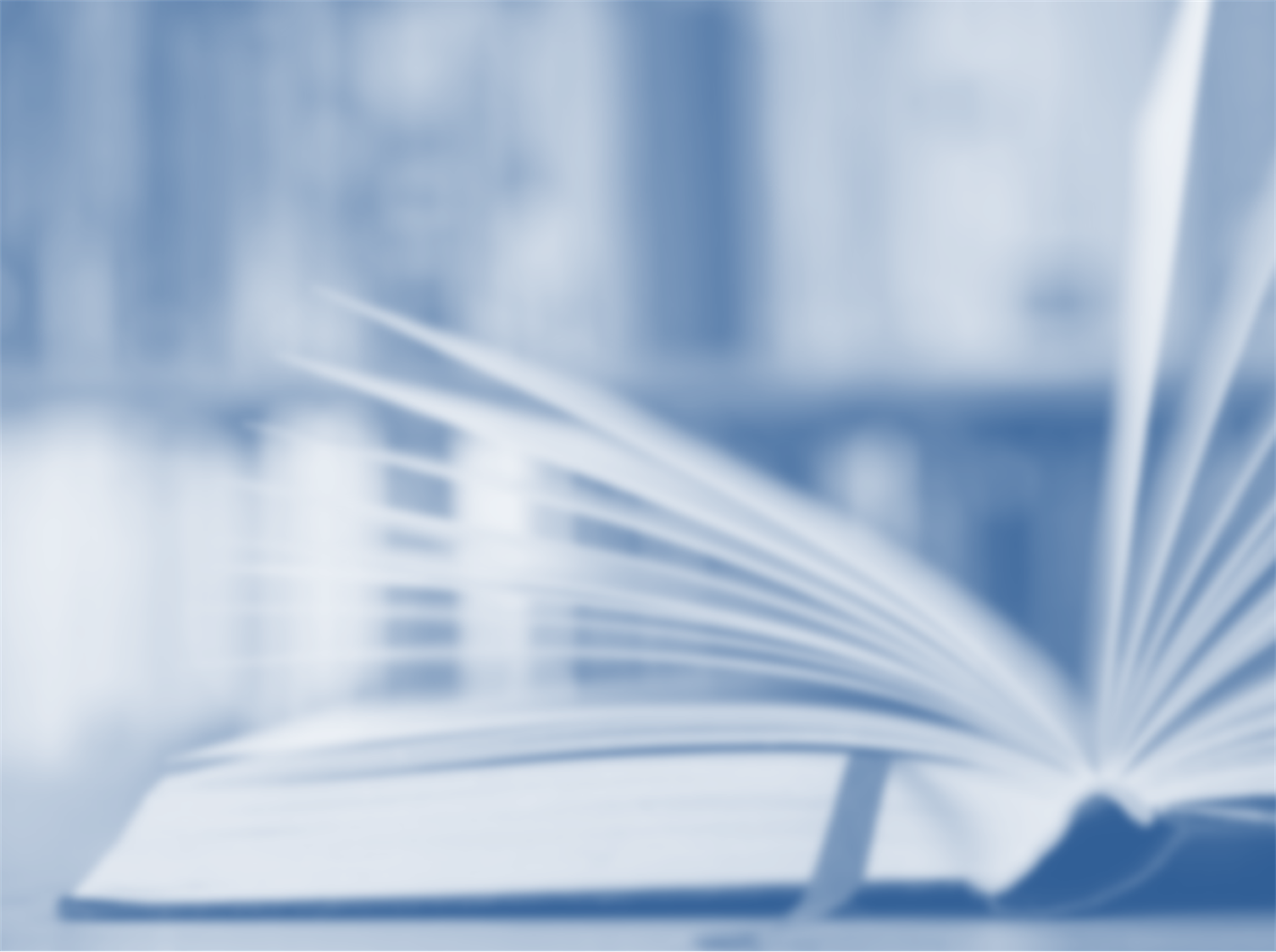 Требования стандарта к организации внеурочной деятельности школьников
Неотъемлемая часть образовательного процесса в школе
Способствует в полной мере реализовать требования ФГОС 
Внеурочная деятельность включается в вариативную часть БУПа школы и на нее отводится 10 часов в неделю
Наполнение конкретным содержанием данного раздела находится в компетенции образовательного учреждения
Часы, отводимые на внеурочную деятельность, используются по желанию учащихся
Аудиторных занятий не должно быть более 50%
Все виды внеурочной деятельности должны быть строго ориентированы на воспитательные результаты
   Преимущества: предоставление учащимся возможности выбора широкого спектра занятий, направленных на развитие учащихся
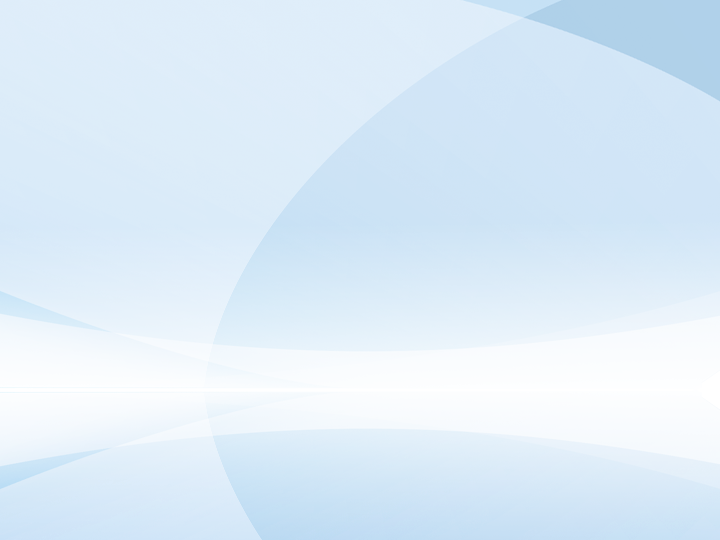 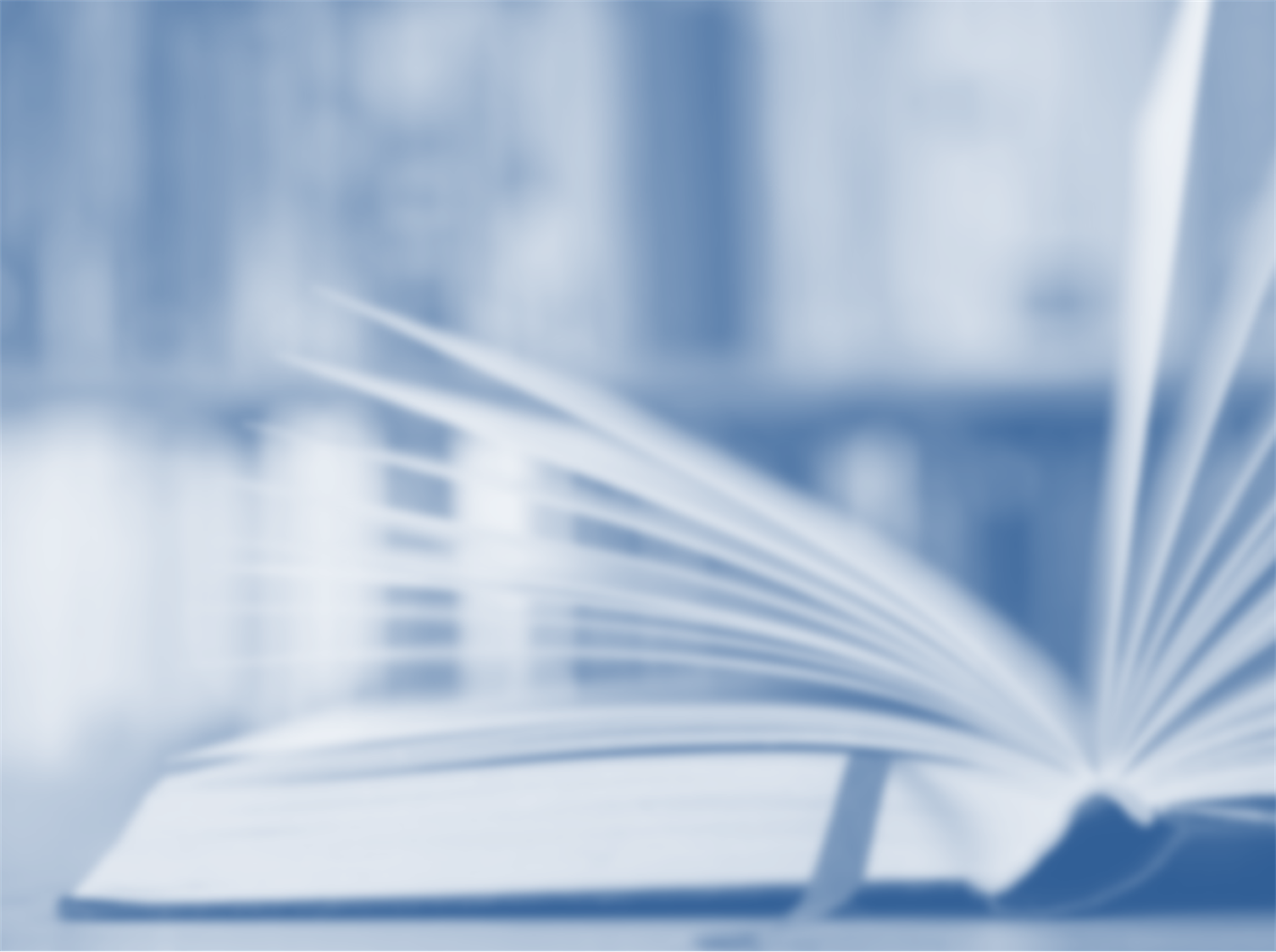 Отличие внеурочной деятельности от дополнительного образования
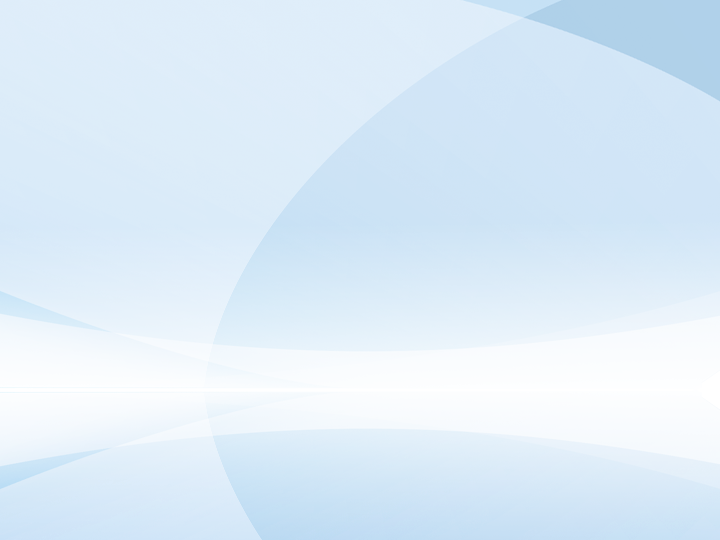 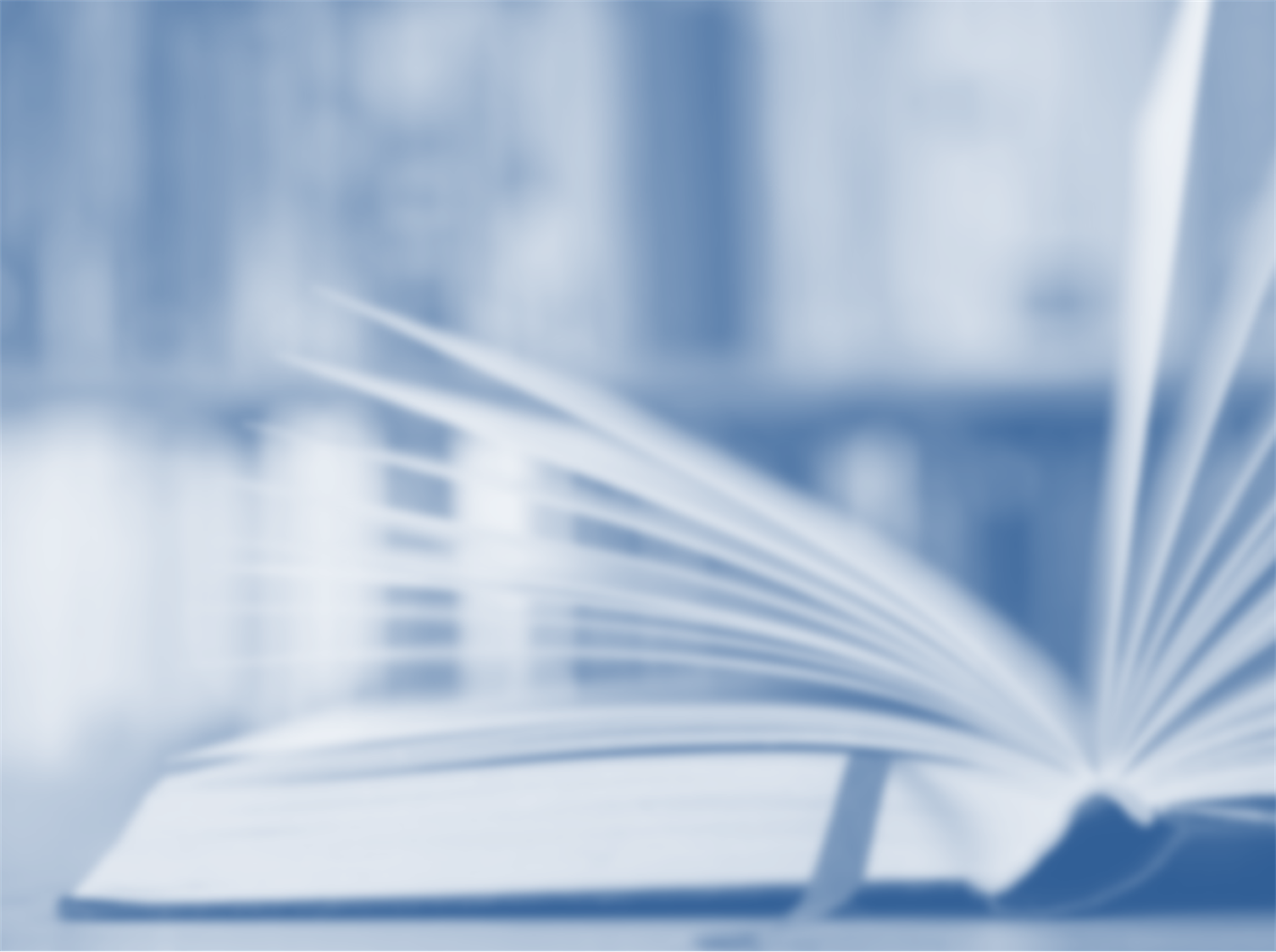 Отличие внеурочной деятельности от  дополнительного образования
Обязательным организационно-педагогическим условием осуществления внеурочной деятельности  является проектирование маршрута личностного развития ученика, цель которого — формирование образовательной компетентности обучающегося.
Важнейшее и главное требование к педагогу, ведущему внеурочную деятельность, чтобы её организационные формы ни в коем случае не повторяли формы учебных занятий! 
Меньше сидения, меньше школьных стен, никаких отметок, окриков, упрёков. Только успех, интерес, радость сегодняшнего дня и завтрашних открытий!
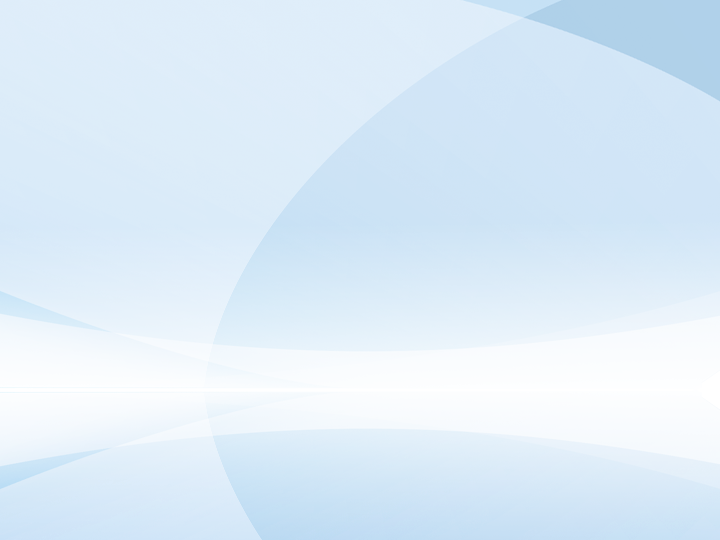 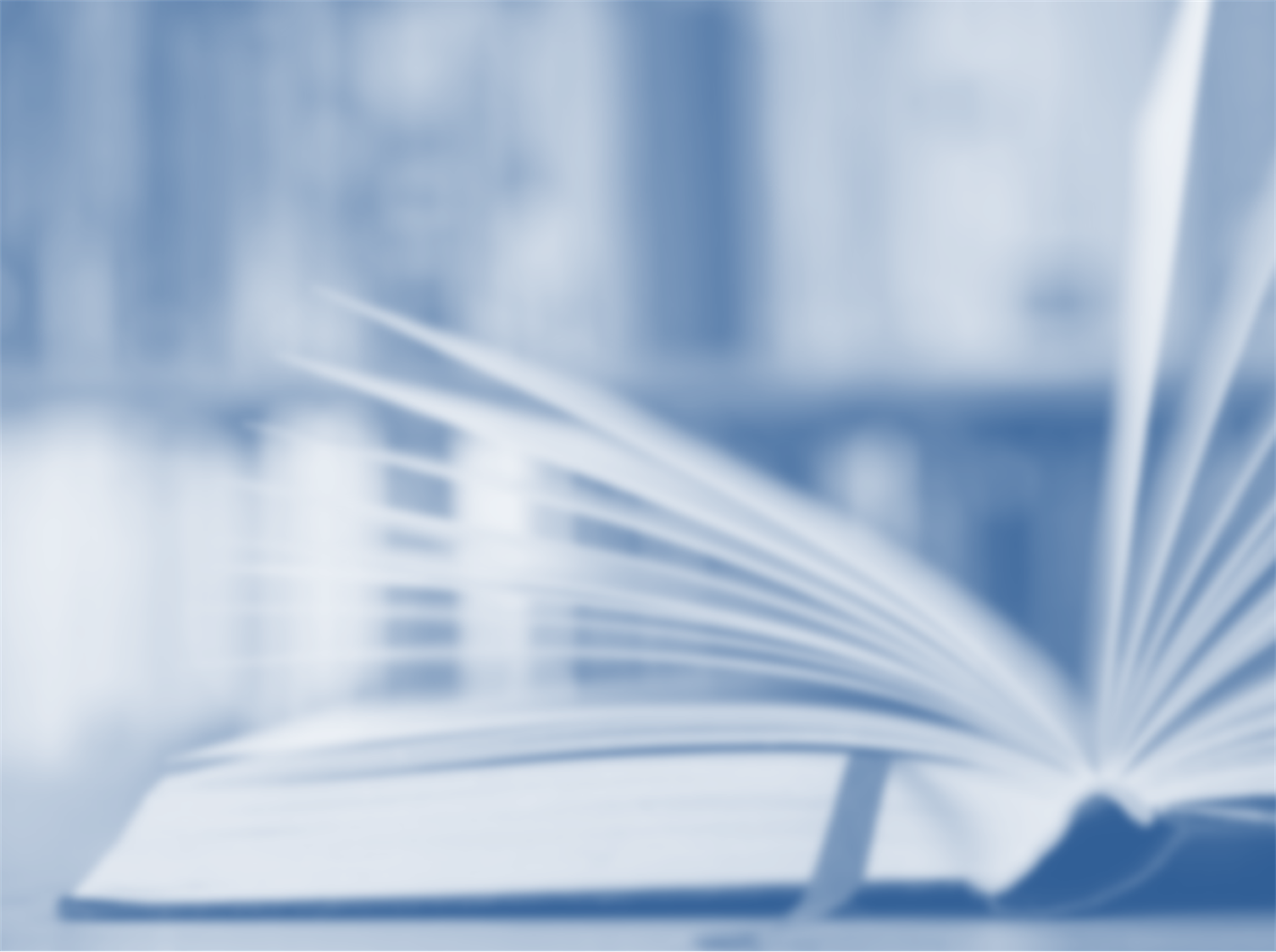 Направления внеурочной деятельности
Спортивно- оздоровительное;
Общеинтеллектуальное;
Общекультурное;
Социальное;
Духовно- нравственное.
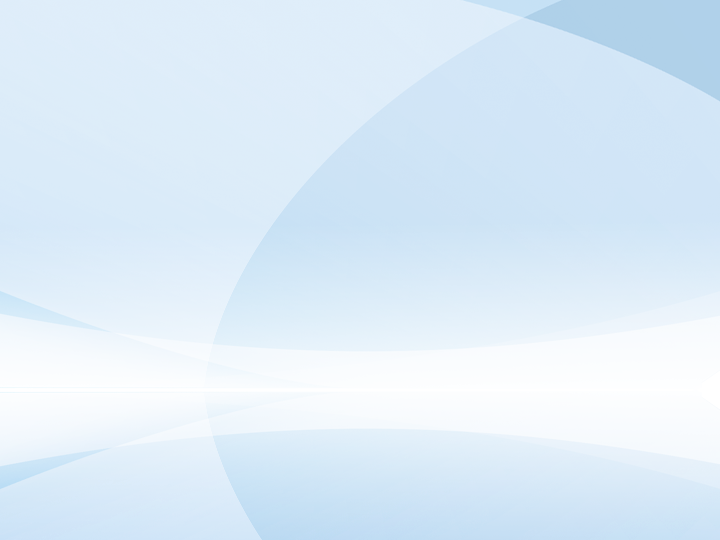 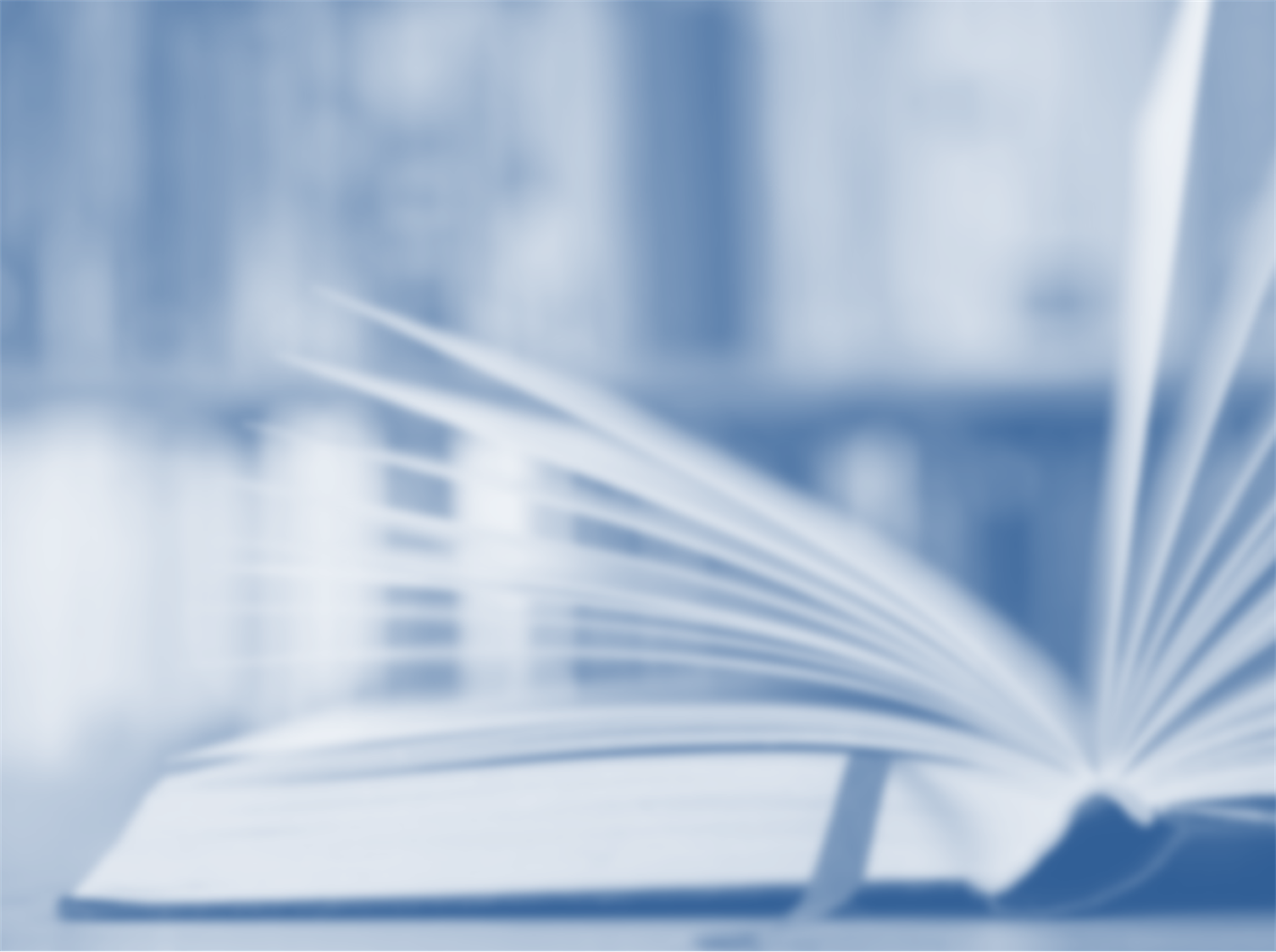 Формы организации внеурочной деятельности
По видам деятельности: 
игровая, познавательная, 
досугово - развлекательная деятельность (досуговое общение), проблемно-ценностное общение; 
художественное творчество, социальное творчество (социальная преобразующая добровольческая деятельность); 
техническое творчество, трудовая (производственная) деятельность, 
спортивно-оздоровительная деятельность; 
туристско-краеведческая деятельность; 
По формам: 
экскурсии, кружки, секции, олимпиады, конкурсы, соревнования, поисковые исследования, проекты, интеллектуальные клубы, библиотечные вечера.
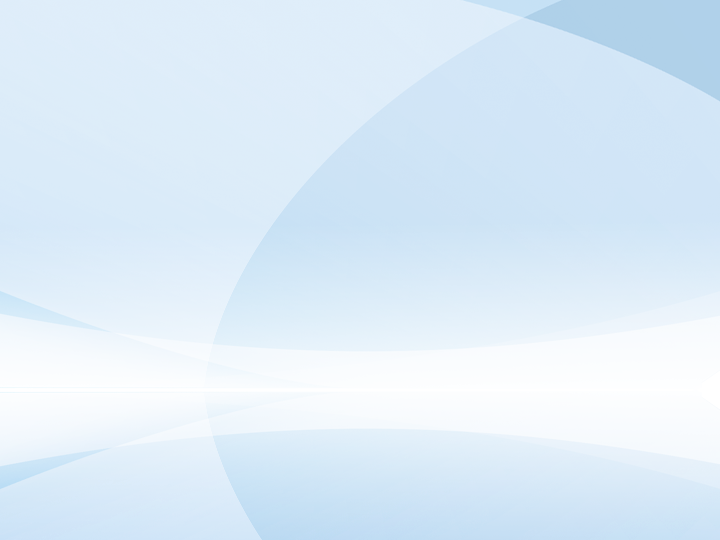 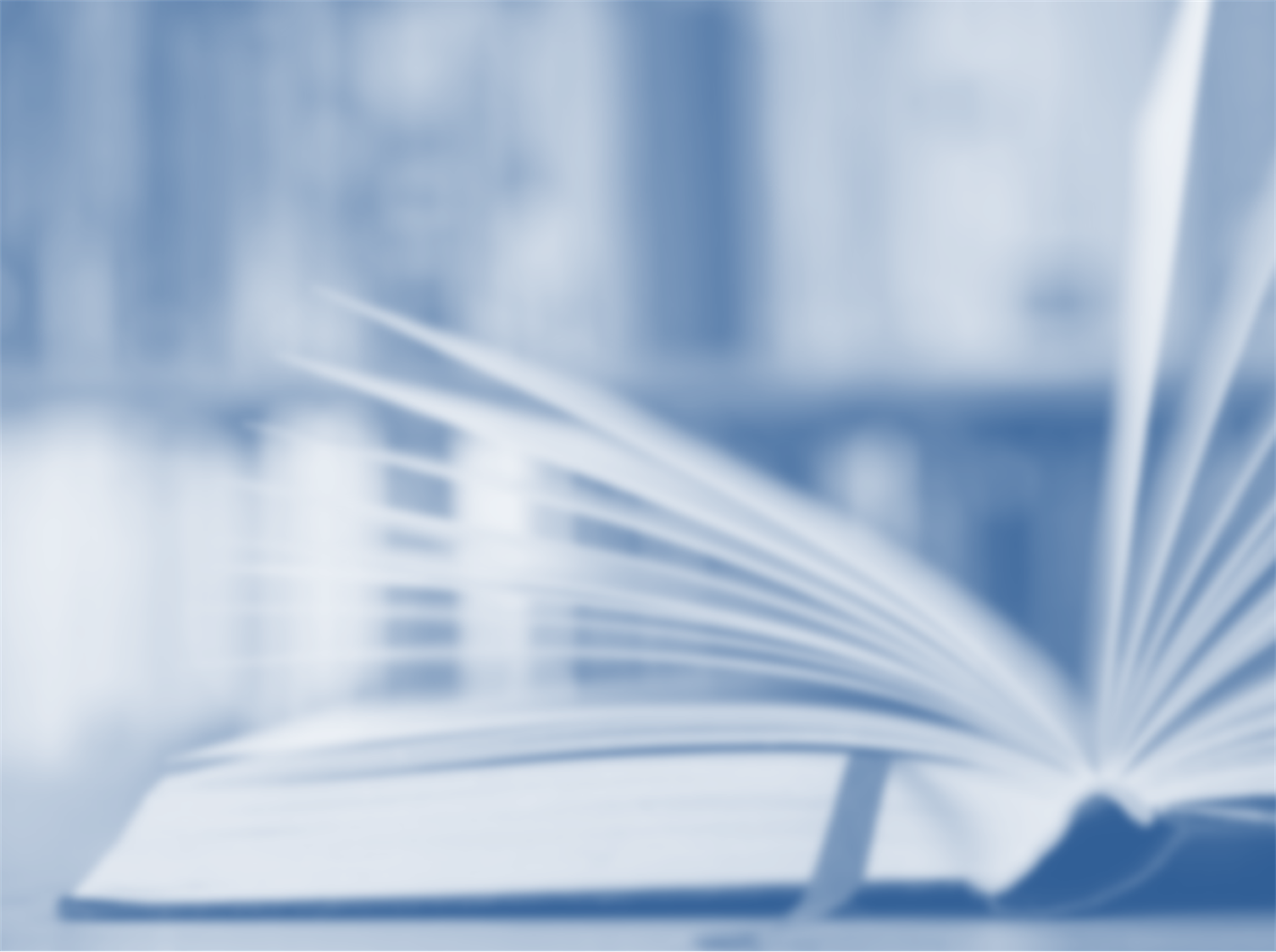 Формы организации занятий внеурочной образовательной деятельности
1. Кружок – наиболее приемлемая форма объединения, соответствующая начальному и последующим уровням образовательного процесса в рамках целостной образовательной программы учреждения.
2. Клуб – форма объединения обучающихся на основе совпадения интересов, стремления к общению. 
3. Секция – форма объединения детей для занятия физической культурой и спортом (шахматная секция, секция дзюдо и т. д.). 
4. Студия – форма добровольного объединения детей для занятий творчеством в определенном виде деятельности. 
5. Театр – форма добровольного объединения детей, где разделение труда, ролей, видов деятельности определяется индивидуальными способностями и единым стремлением добиться успеха в исполнении сложного совместного художественного действия на сцене. 
6. Мастерская – форма добровольного объединения детей для занятий определенной деятельностью. Учитель выступает в роли мастера (творца, автора), создавшего свою «школу – производство» учеников, последователей.
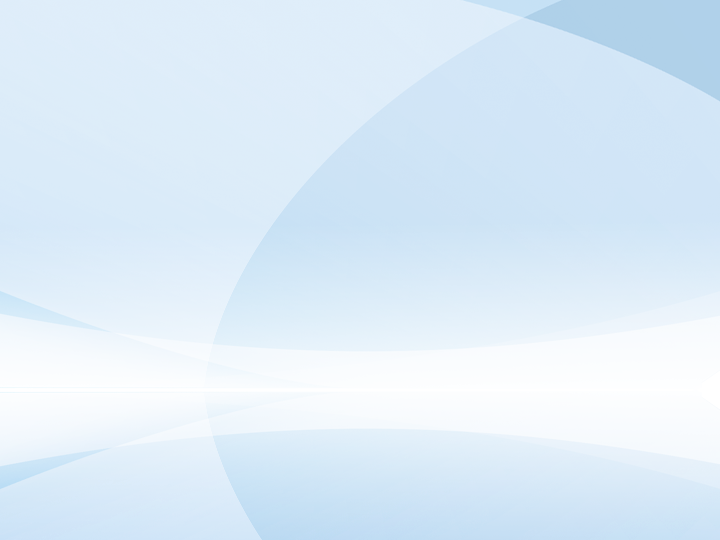 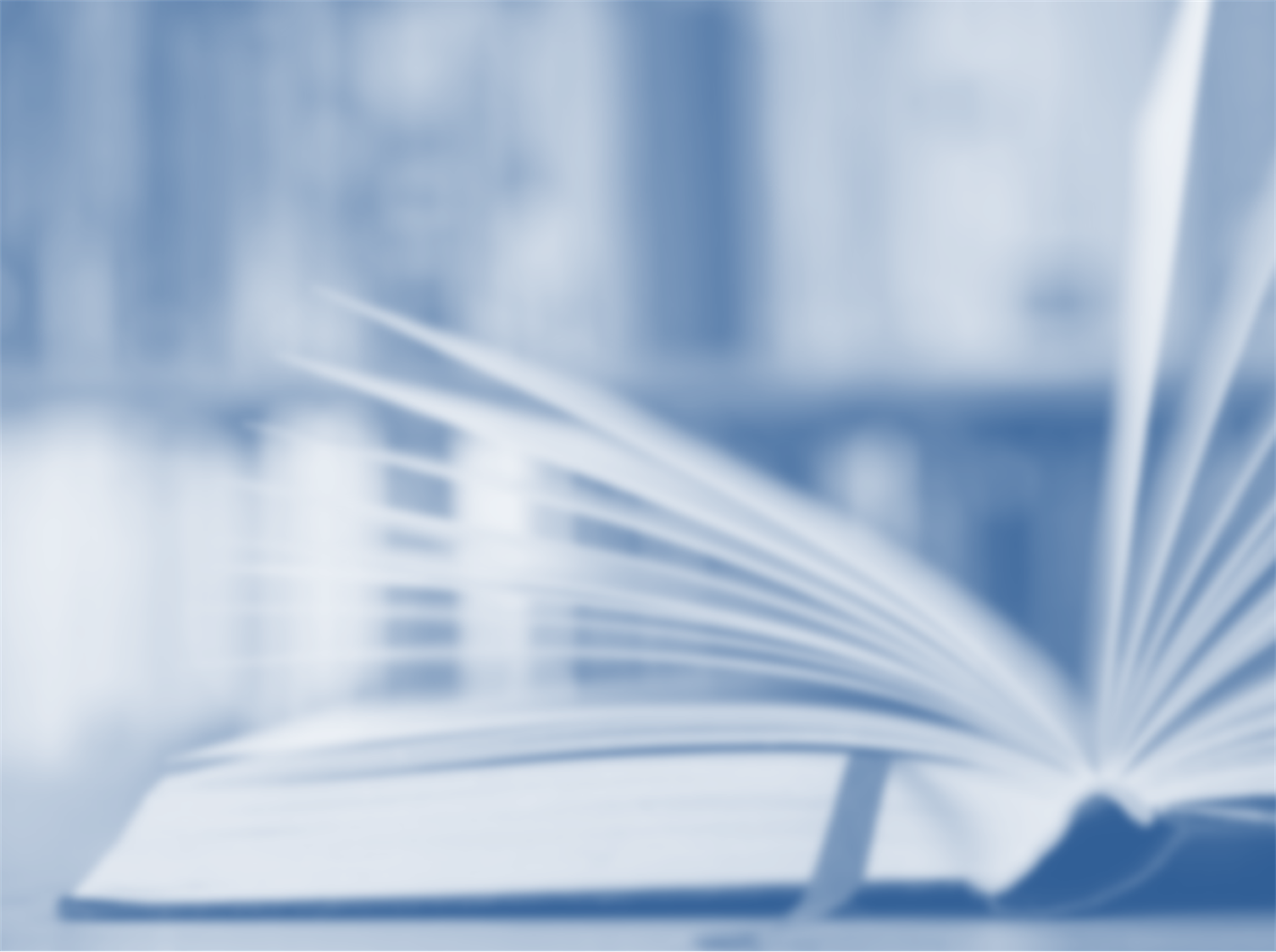 Принципы проведения занятий внеурочной образовательной деятельности:
- соответствие возрастным и индивидуальным особенностям учащихся;
- ориентация на личностные интересы, потребности, способности ребенка и его свободный выбор видов и направлений деятельности;
- соответствие содержания, способов и методов организации планируемым результатам освоения основной образовательной программы;
- практико-деятельностная основа образовательного процесса.
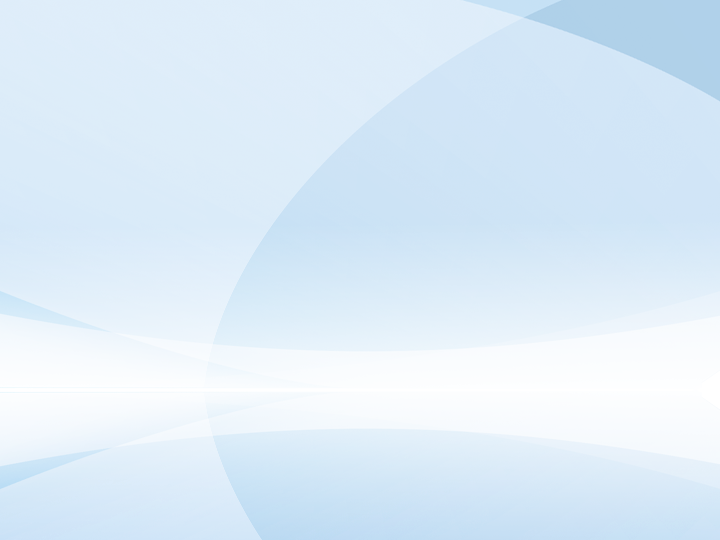 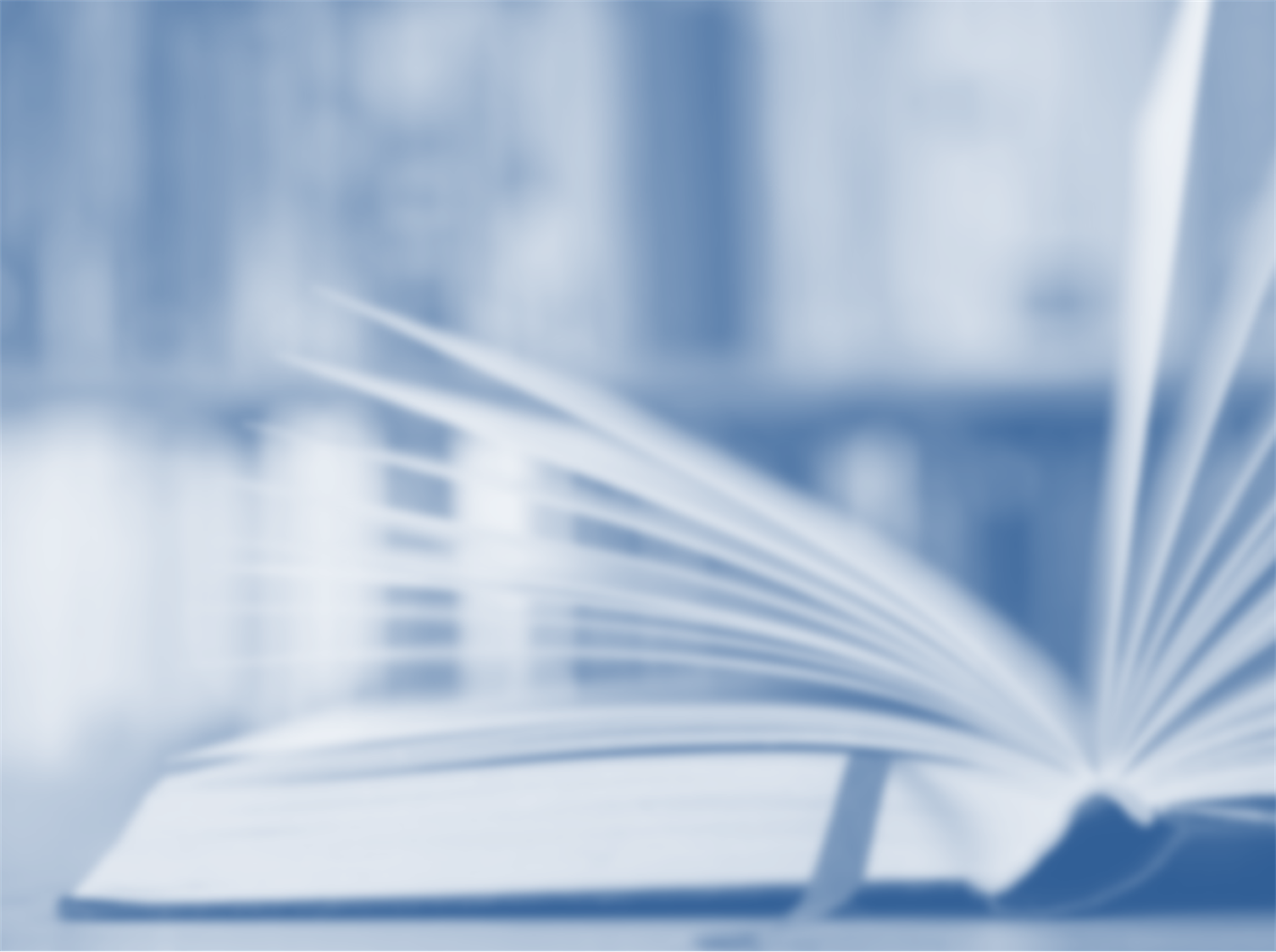 В чем заключаются новые, особые требования к  созданию рабочих программ?
Во-первых, определены результаты обучающихся (личностные, метапредметные и предметные), освоивших ООП на уровнях «научится» и «получит возможность научиться» 
На эти планируемые результаты необходимо опираться при разработке программ учебных предметов, курсов.

Определены требования и целевые ориентиры дошкольного и дополнительного образования – они оказывают влияние на создание рабочих программ.
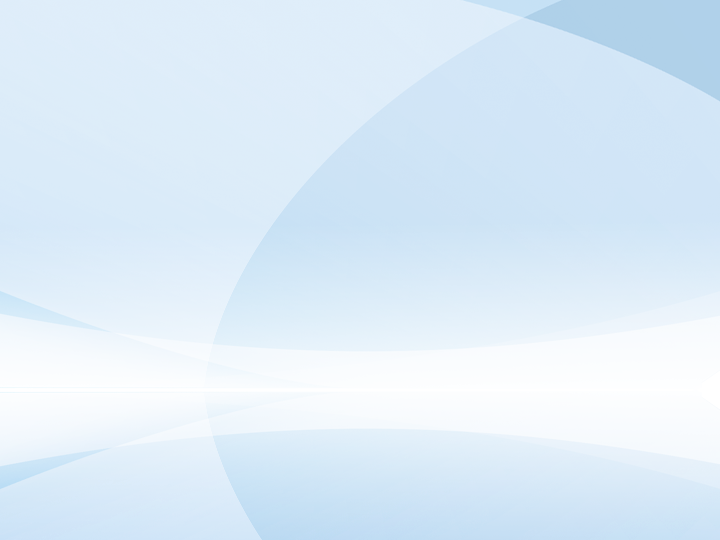 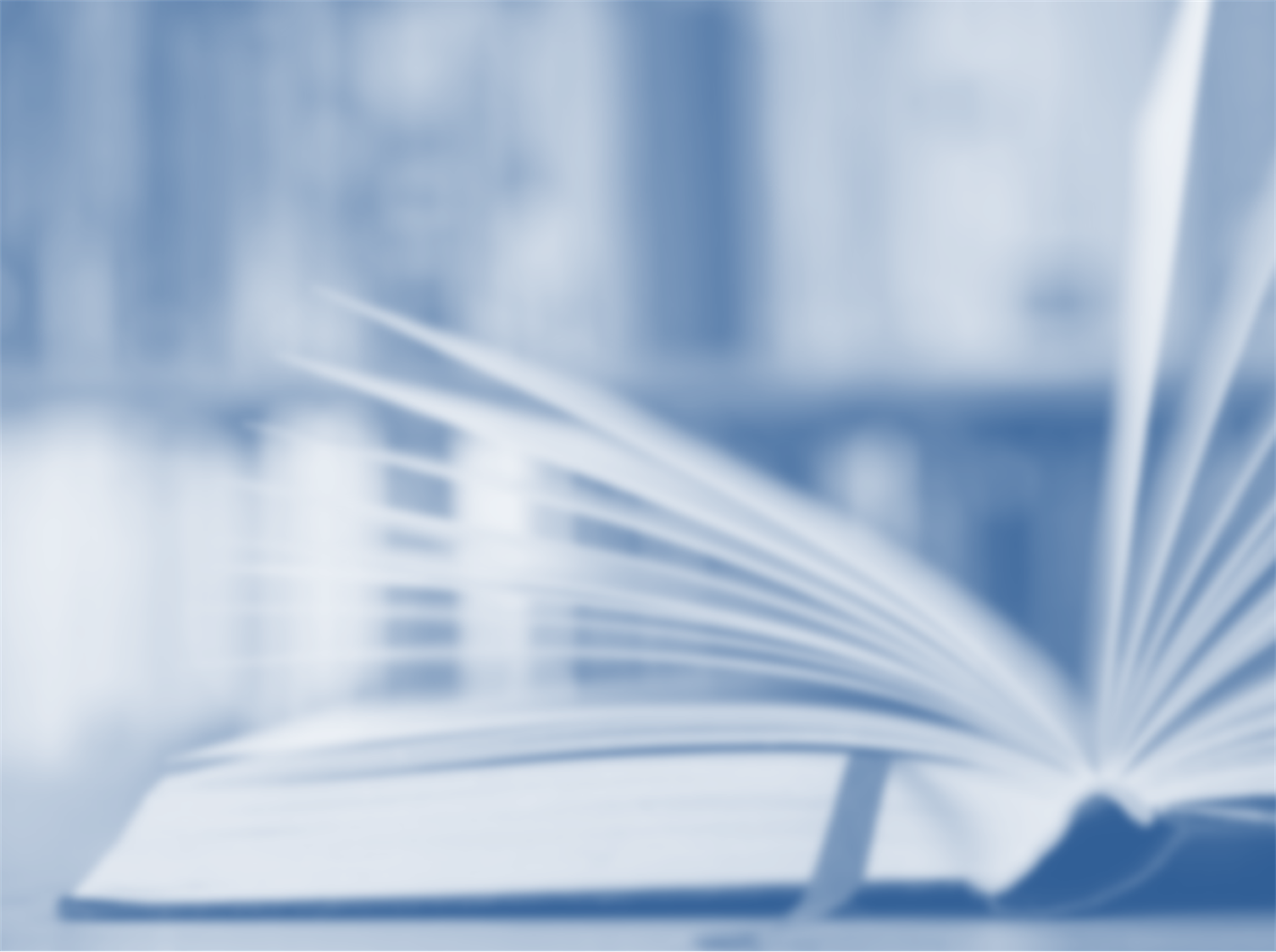 В основе – единая структура программ курсов внеурочной деятельности:
Пояснительная записка
Общая характеристика курса
Результаты (личностные и метапредметные) освоения курса
Содержание курса внеурочной деятельности
Тематическое планирование с определением основных видов внеурочной деятельности обучающихся
Учебно-методическое и материально-техническое обеспечение курса
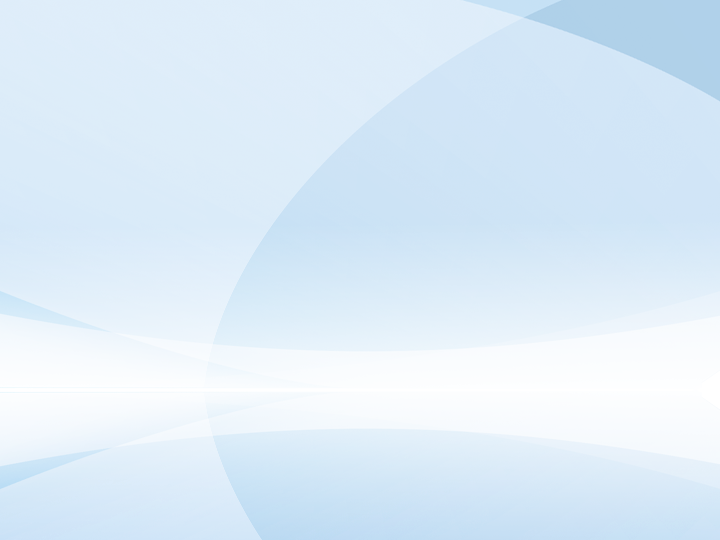 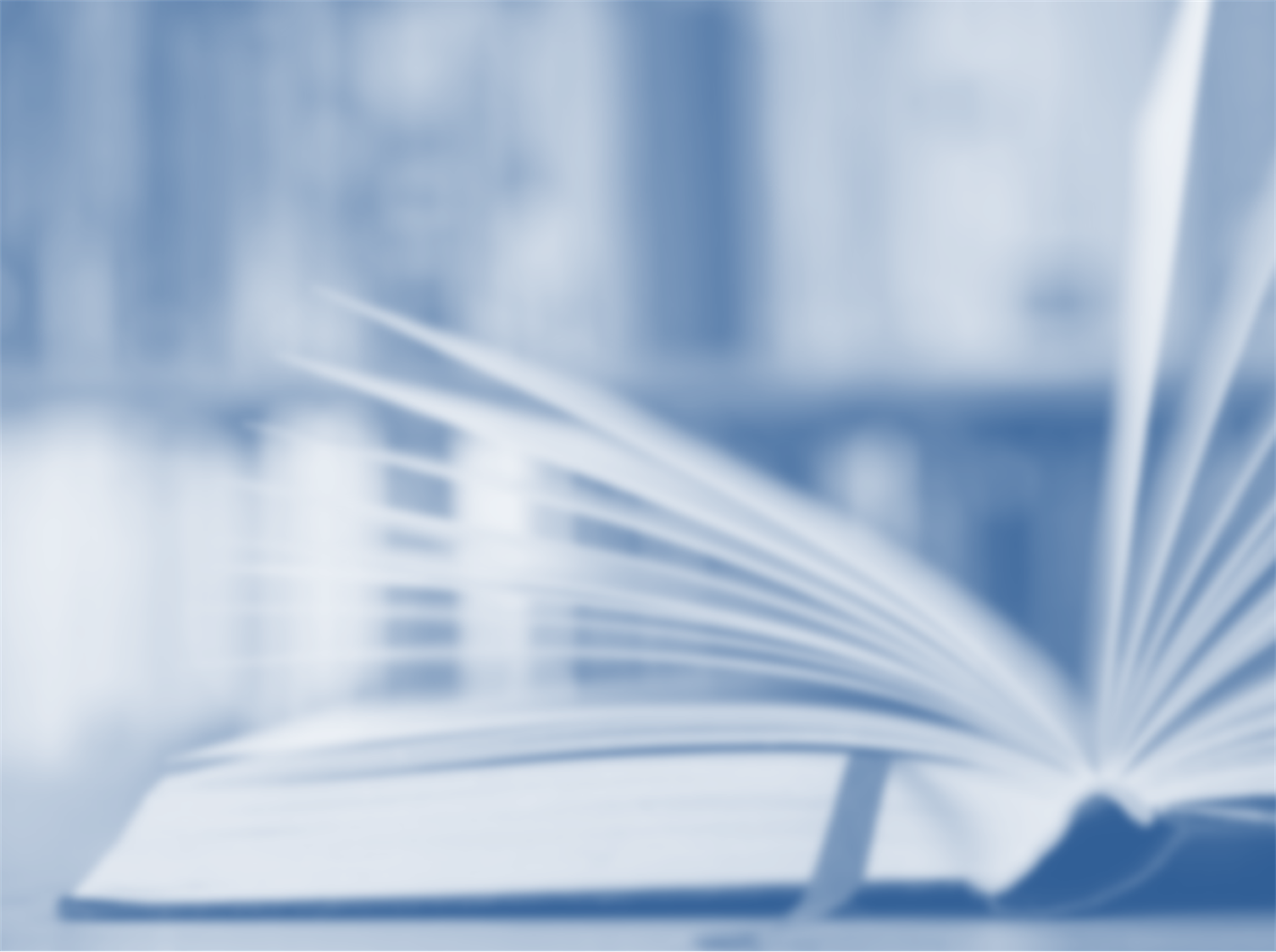 Рабочие программы учебных предметов, курсов: общее
и учебные предметы, и учебные курсы включаются в учебный план соответствующего уровня образования (это часы максимально допустимой недельной нагрузки обучающегося) 
рабочие программы и учебных предметов, и учебных курсов направлены на достижение личностных, метапредметных и предметных результатов (в отличии от курсов внеурочной деятельности)
учебные предметы и учебные курсы имеют общую (единую) структуру рабочей программы
Примечание: учебный предмет нередко считают аналогией курса. Вероятно, это является некорректной позицией
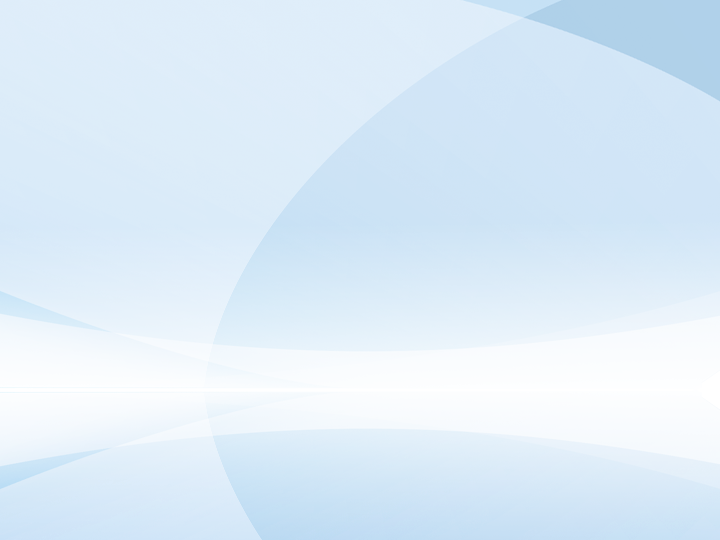 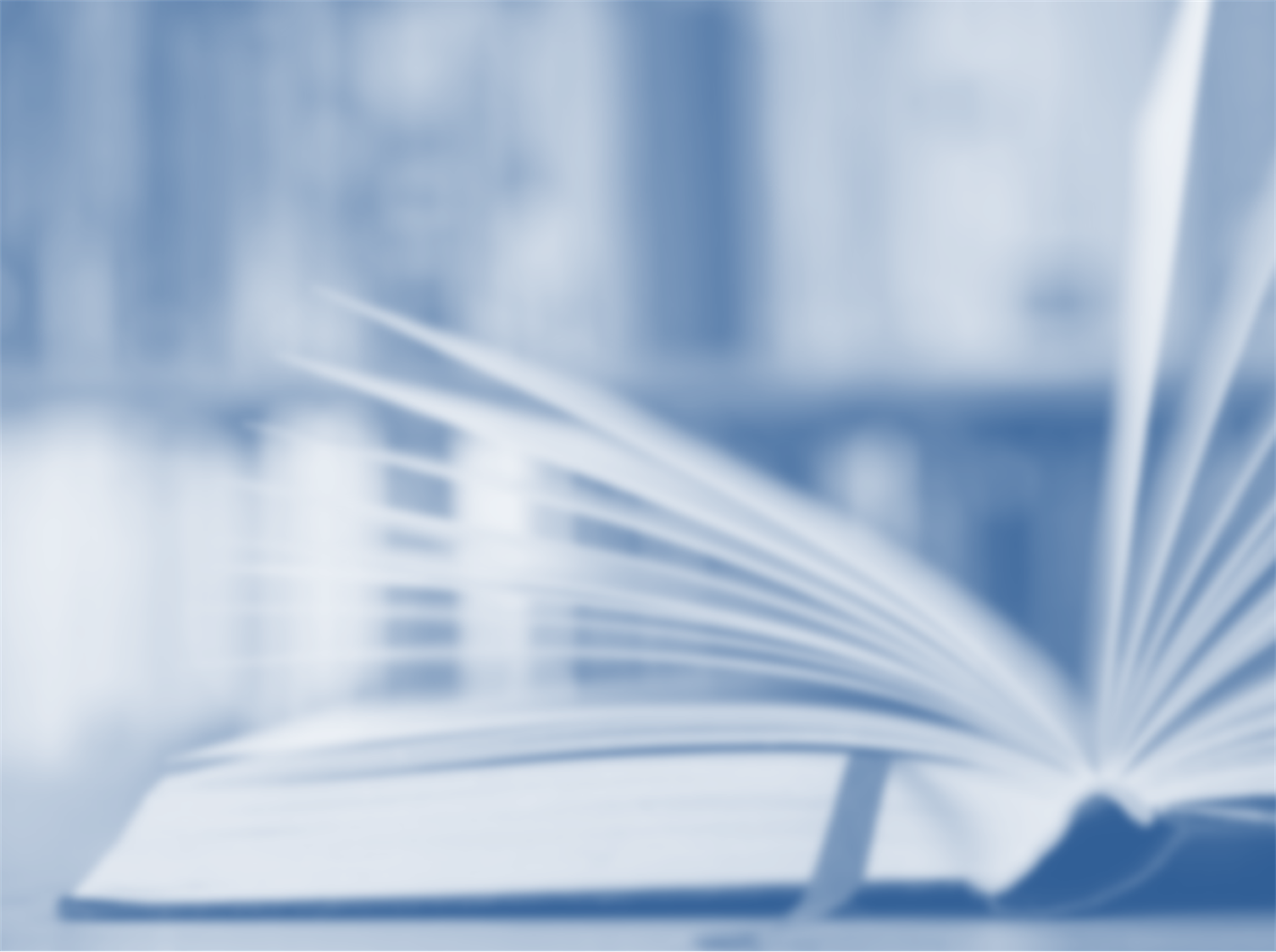 Рабочие программы учебных предметов, курсов: особенное
курсы удовлетворяют индивидуальные потребности и интересы школьников (приказ Минобрнауки от 26.11.10 № 1241)
курсы изучаются в рамках вариативной части учебного плана и не являются обязательными учебными предметами (например, курс «информатики» в начальной школе, курсы «право» и «экология» в основной школе и т.д.)
для реализации программы учебного предмета обязательным является использование учебников, входящих в федеральный перечень (дополнительно – различных пособий)
для реализации учебного курса могут применяться: допущенные к использованию учебные пособия; учебники, входящие в перечень (ч. 2 и 3); учебники перечня (ч. 1)
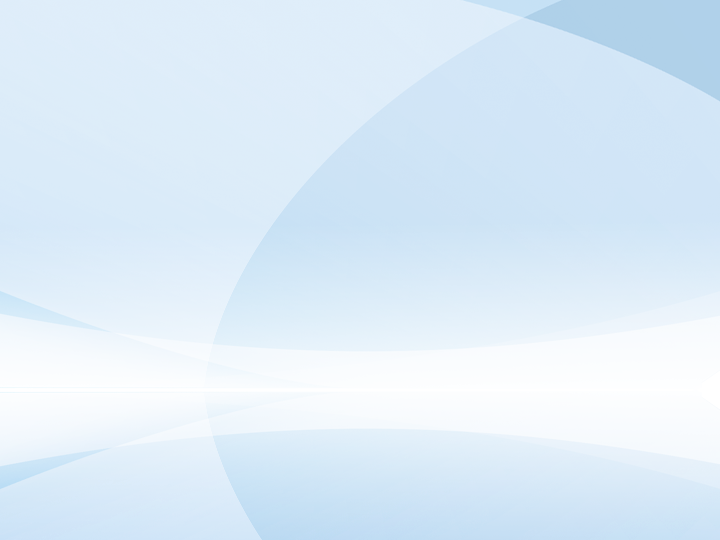 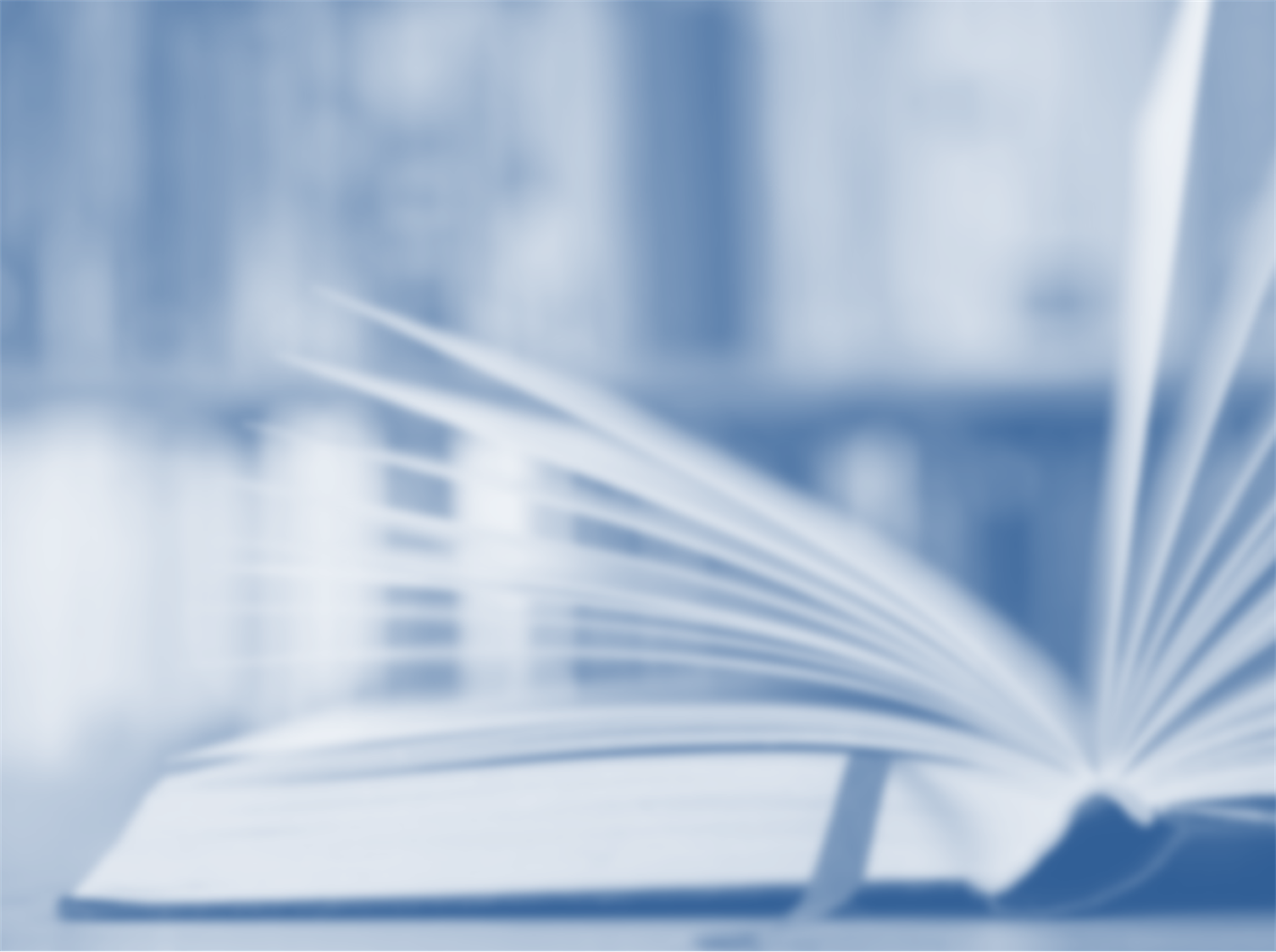 Какой должна быть структура
рабочей программы учебного предмета, курса ?
Возможны два варианта
Вариант 1 – на основе ФГОС – 2009 (например, для начальной школы - приказ Минобрнауки № 373)
Вариант 2 – на основе ФГОС – 2015 (Приказы Минобрнауки № 1576, 1577, 1578 для трех уровней общего образования)
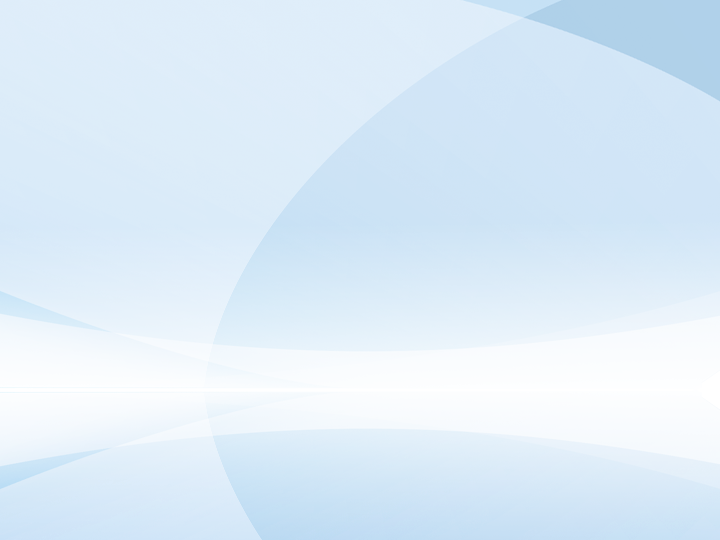 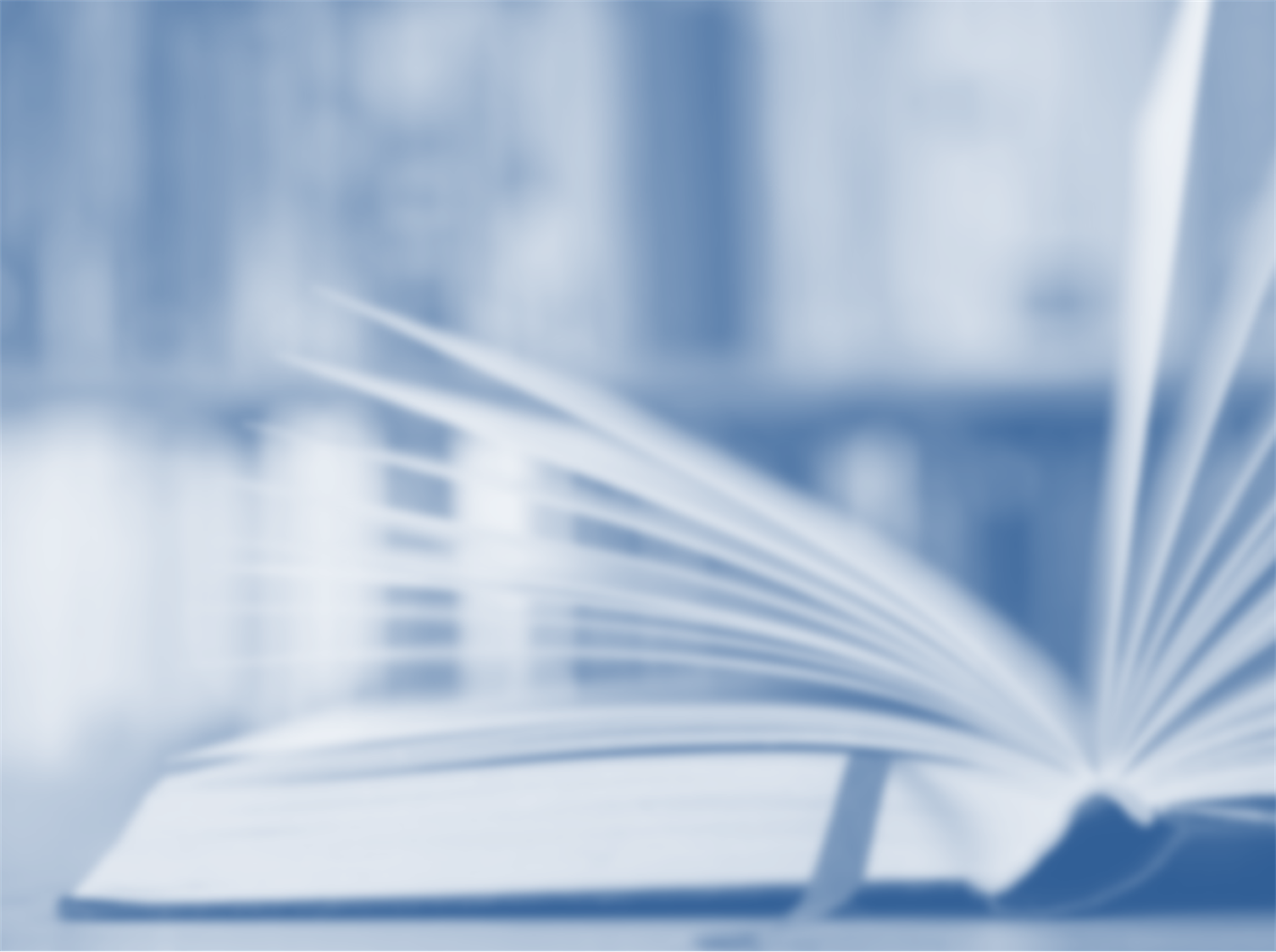 Структура рабочей программы 
учебного предмета, курса
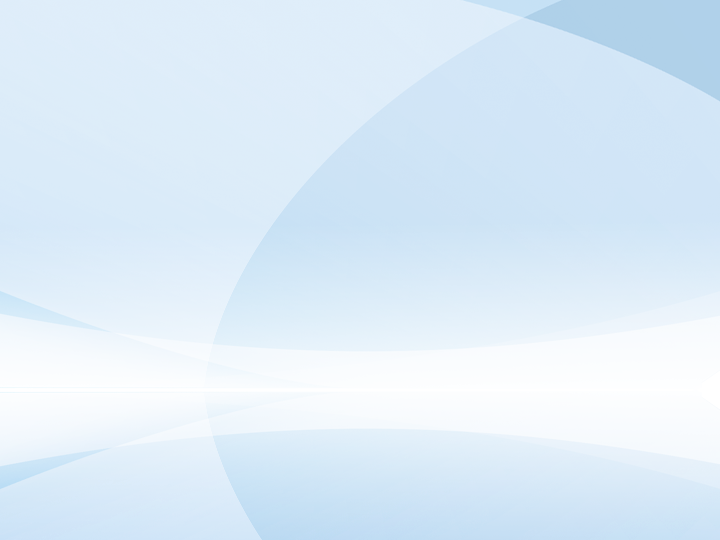 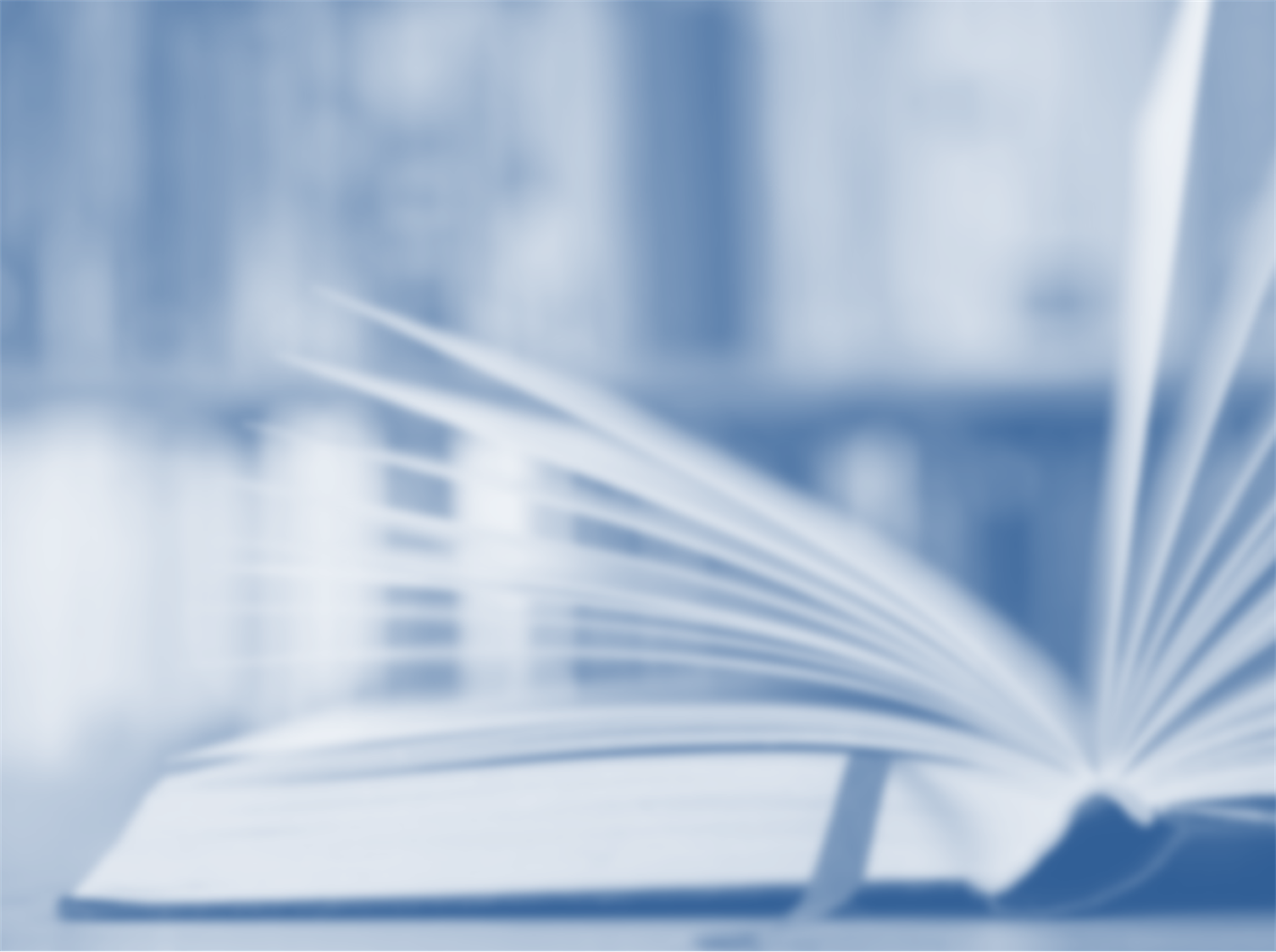 Особенности создания рабочих программ дополнительного образования
Не являются обязательными
Реализуются в объединениях по интересам
Имеют различную направленность (техническую, естественнонаучную, социально-педагогическую…) и реализуются в ходе  аудиторных и внеаудиторных занятий. 
Возможная структура: пояснительная записка; содержание рабочей программы;  тем. планирование с указанием типа объединения (клуб, секция, кружок и т.д.);  форм реализации (индивидуальных, групповых) и используемых технологий; материально-техническое и методическое обеспечение.
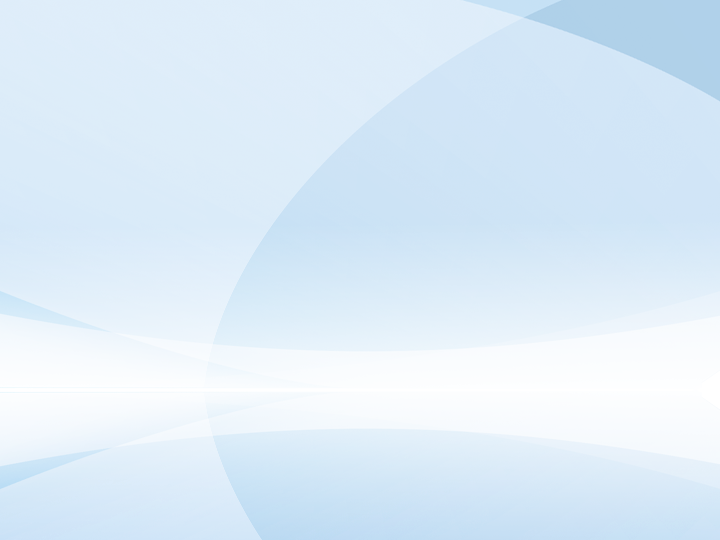 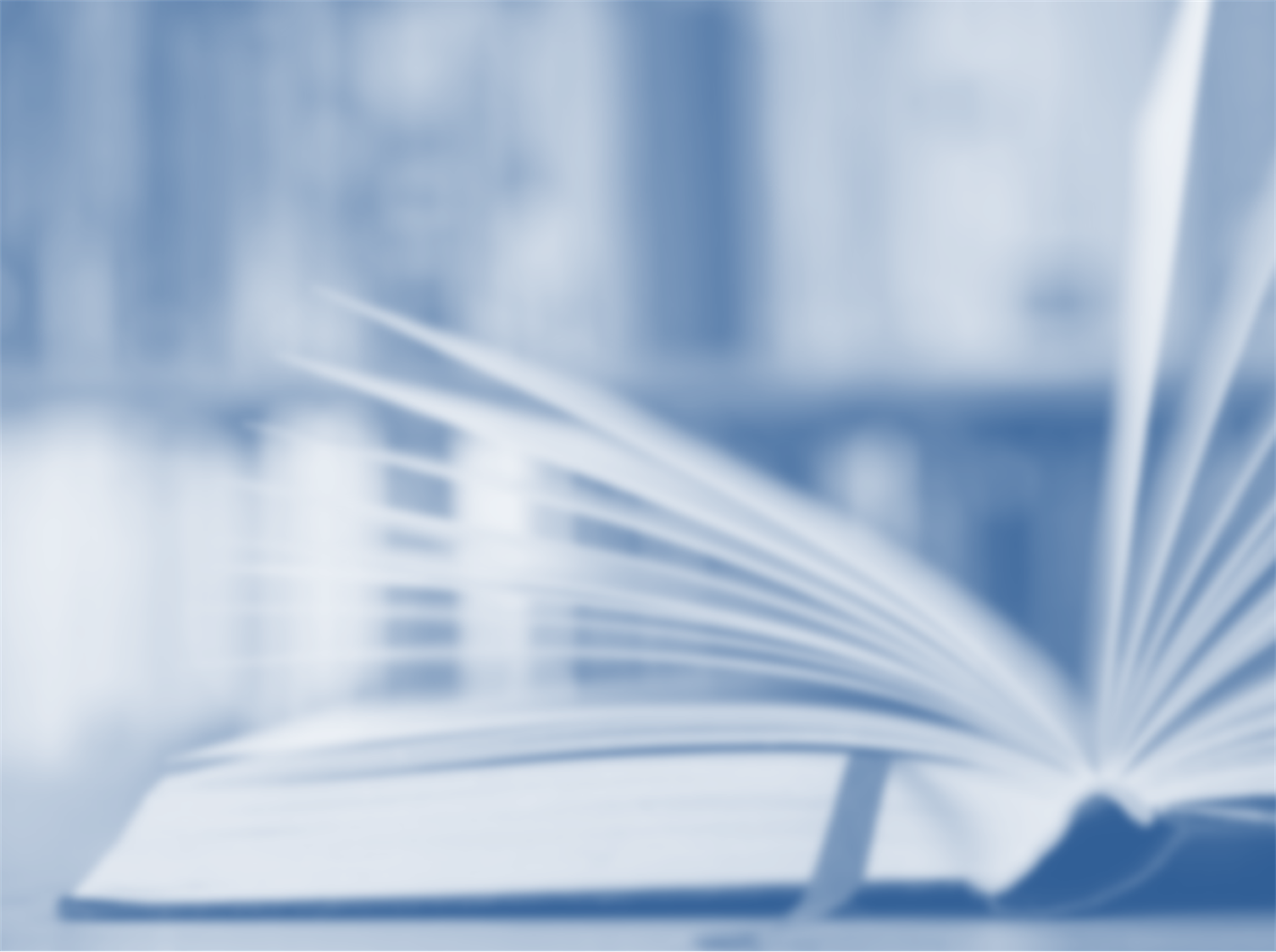 Не являются 
обоснованными требования:
к особой структуре программ учебных предметов, курсов
(например,отдельных размеров в табличной форме)
к общему количеству часов на освоение программы на основе какой-то примерной программы ( кроме учета примерного учебного плана ООП данного уровня образования)
к соответствию часов на изучение отдельных тем какой-либо примерной программе
к обязательной самостоятельной разработке рабочих программ на основе примерных
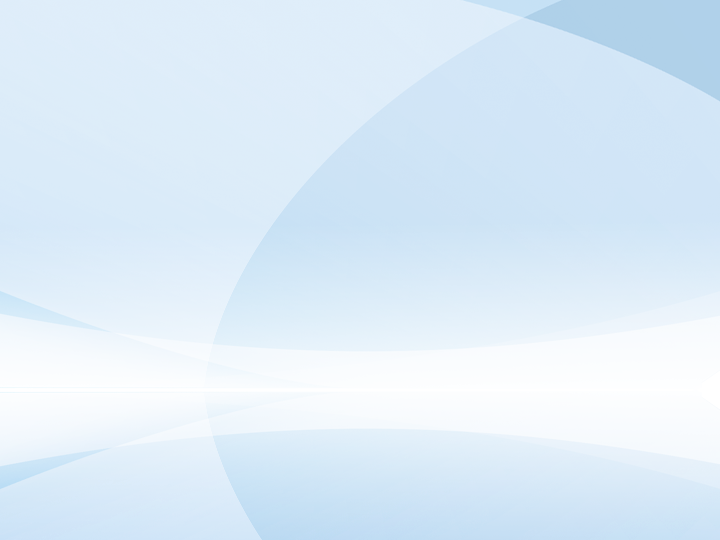 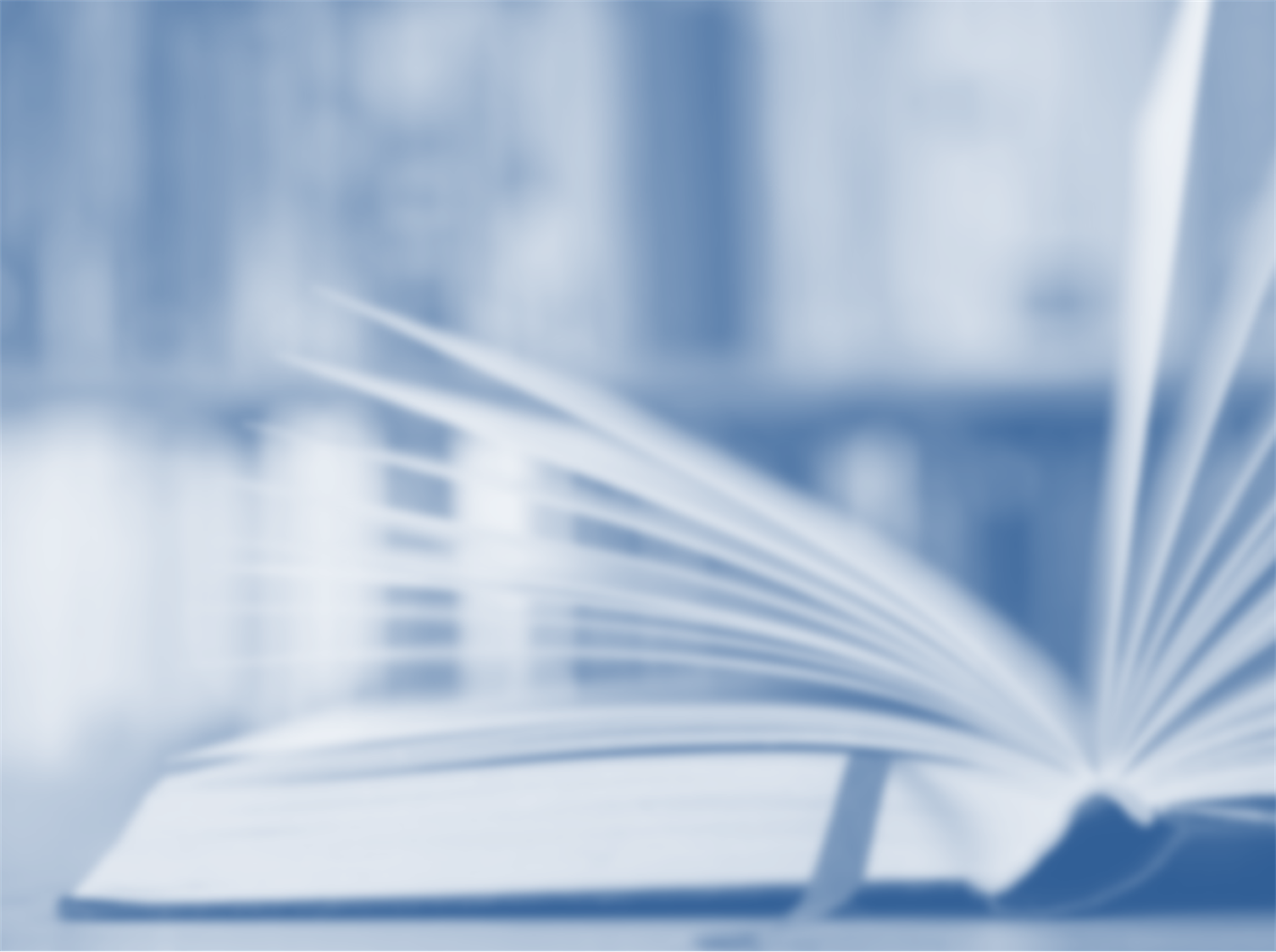 Спасибо за внимание!




Зоя Петровна Федюкович
zojacetus65@mail.ru